Учреждение образования 
«Гомельский государственный университет 
имени Франциска Скорины»
Кафедра геологии и географии
ФОТОКАТАЛОГ ПО ДИСЦИПЛИНЕ «ПАЛЕОНТОЛОГИЯ»
ЧАСТЬ VI
ТИП BRACHIOPODA
КЛАСС ARTICULATA
Тип Brachiopoda
Класс Articulata (замковые)
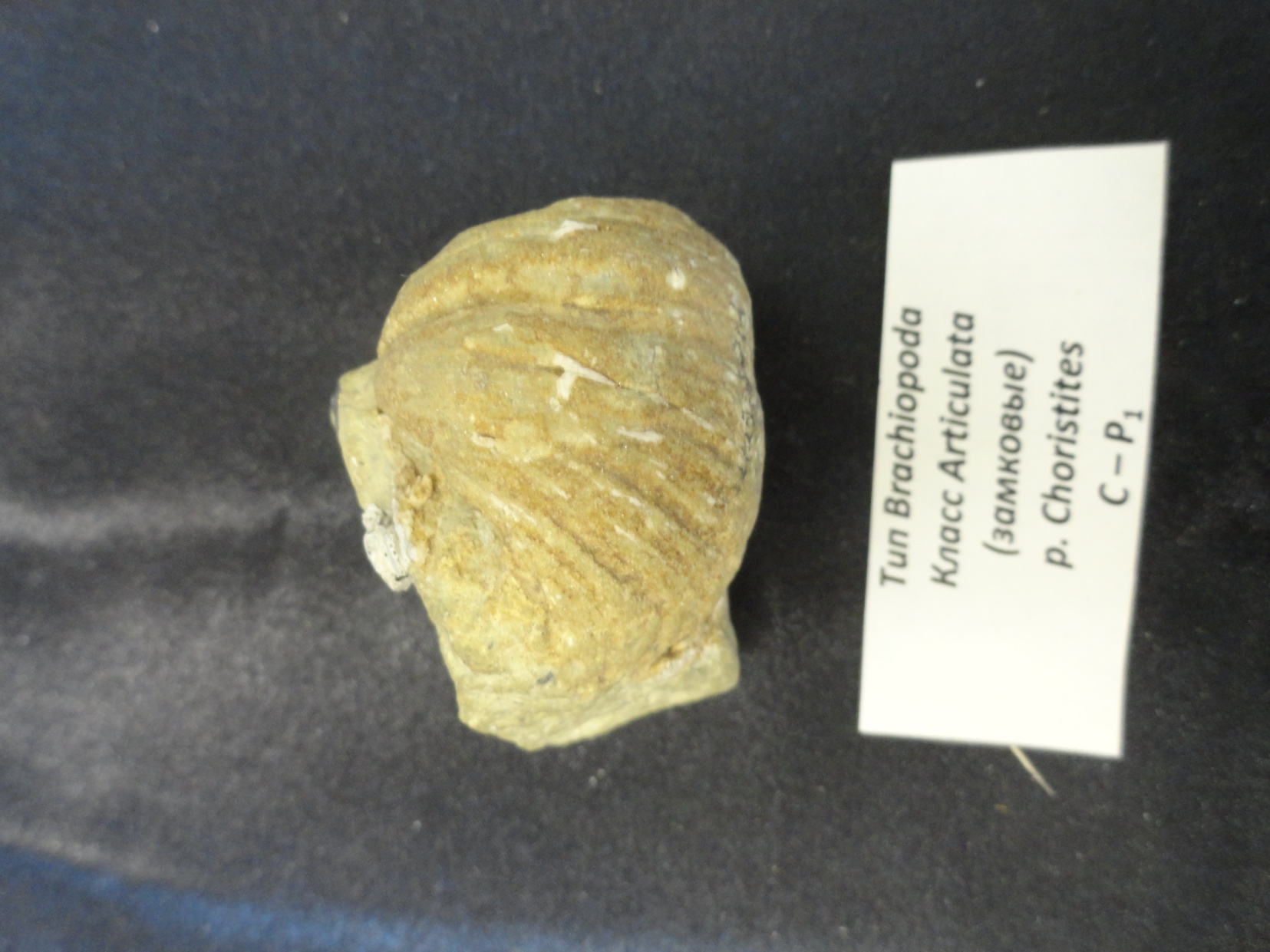 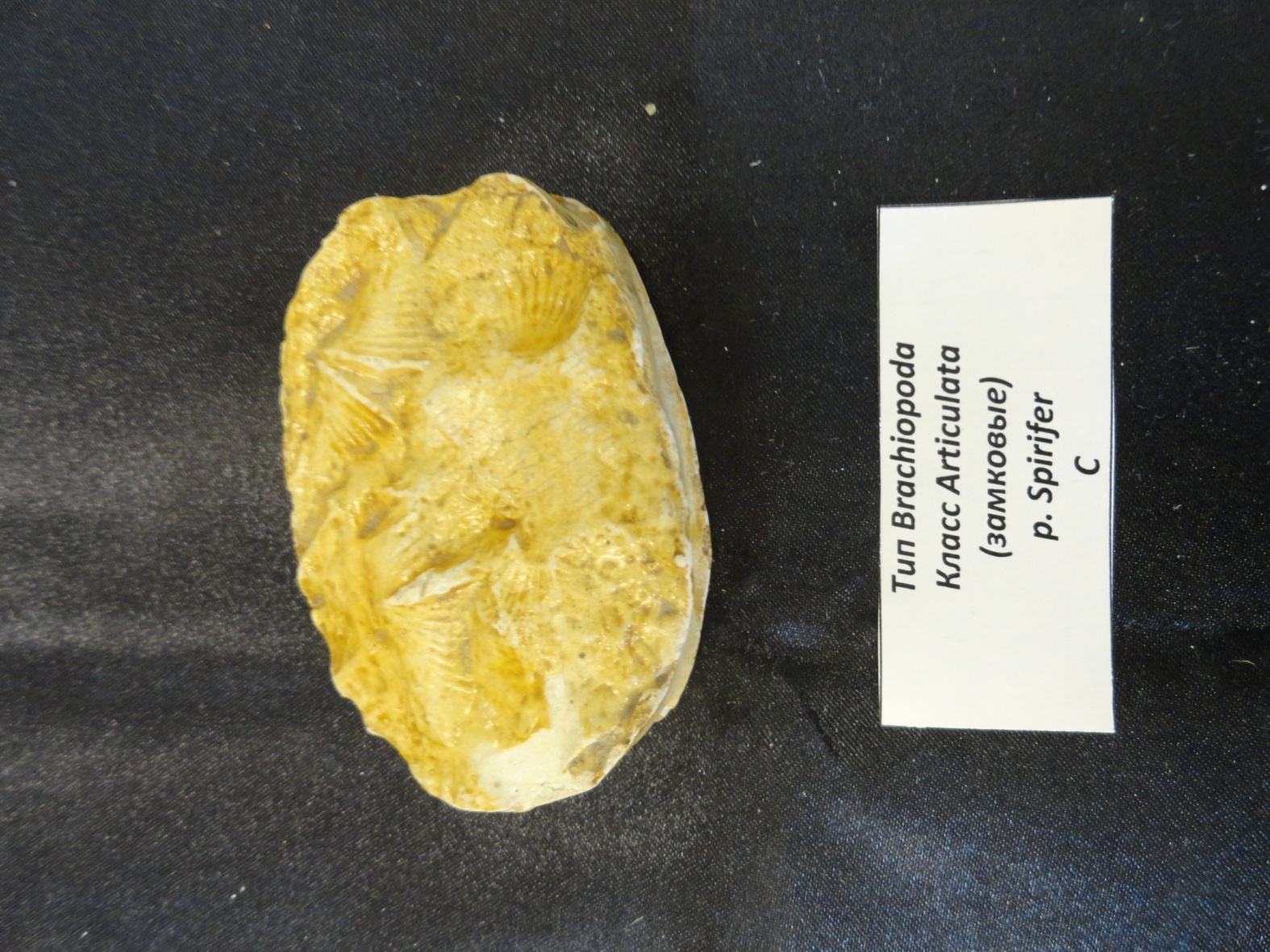 p. Choristites
C – P1
p. Spirifer
С
Тип Brachiopoda
Класс Articulata (замковые)
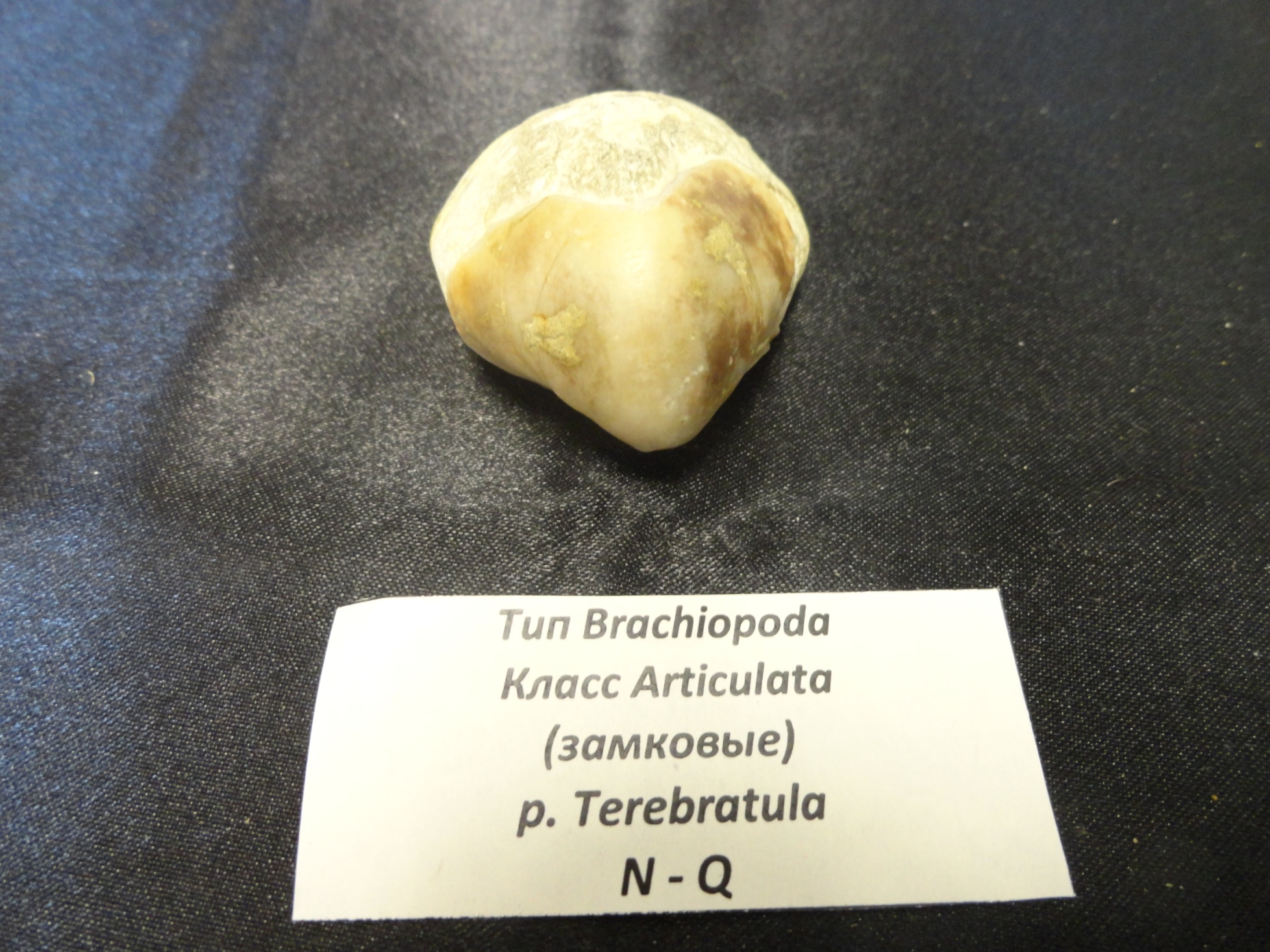 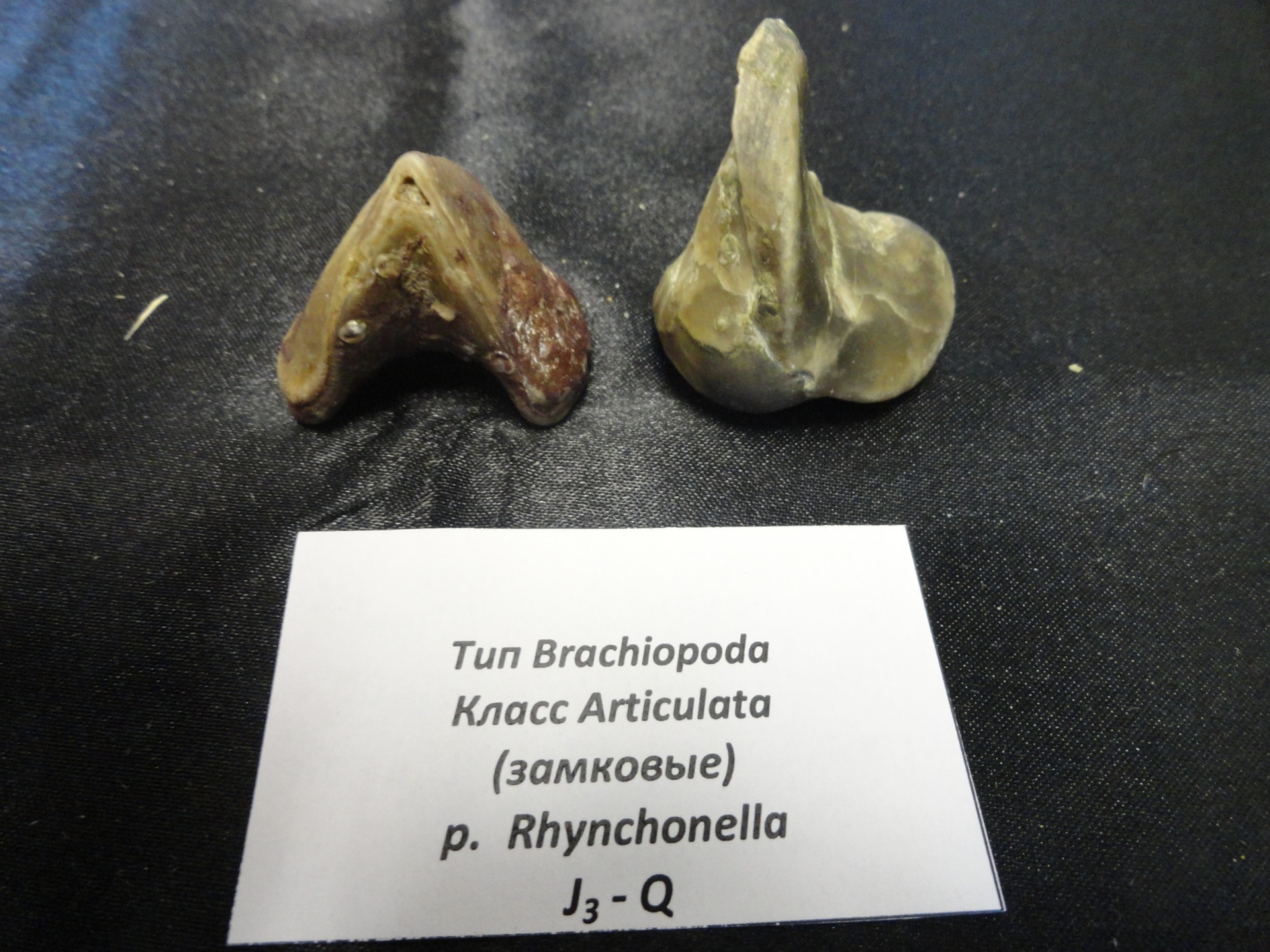 p. Terebratula
N - Q
p.  Rhynchonella
J3 - Q
Тип Brachiopoda
Класс Articulata (замковые)
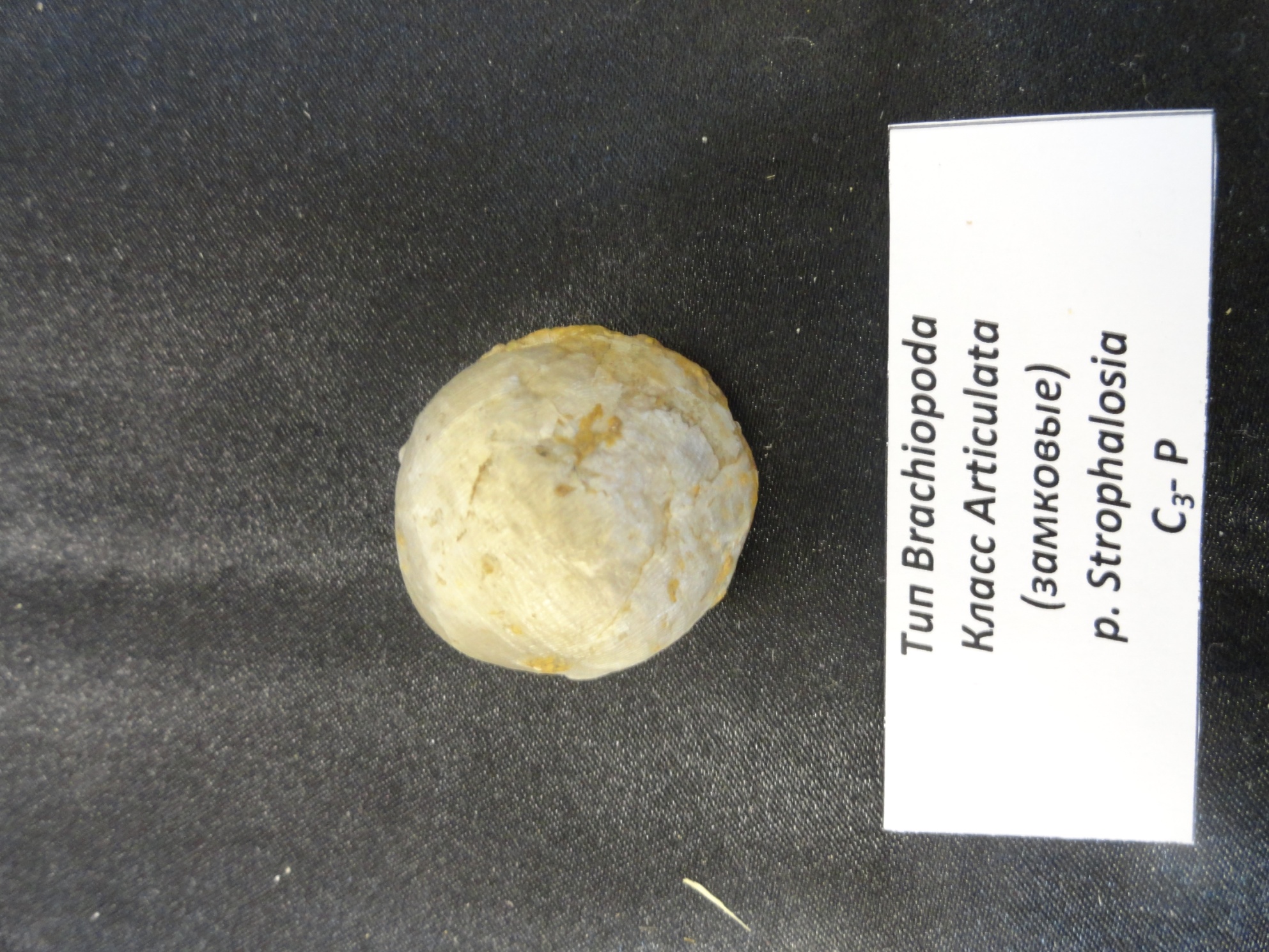 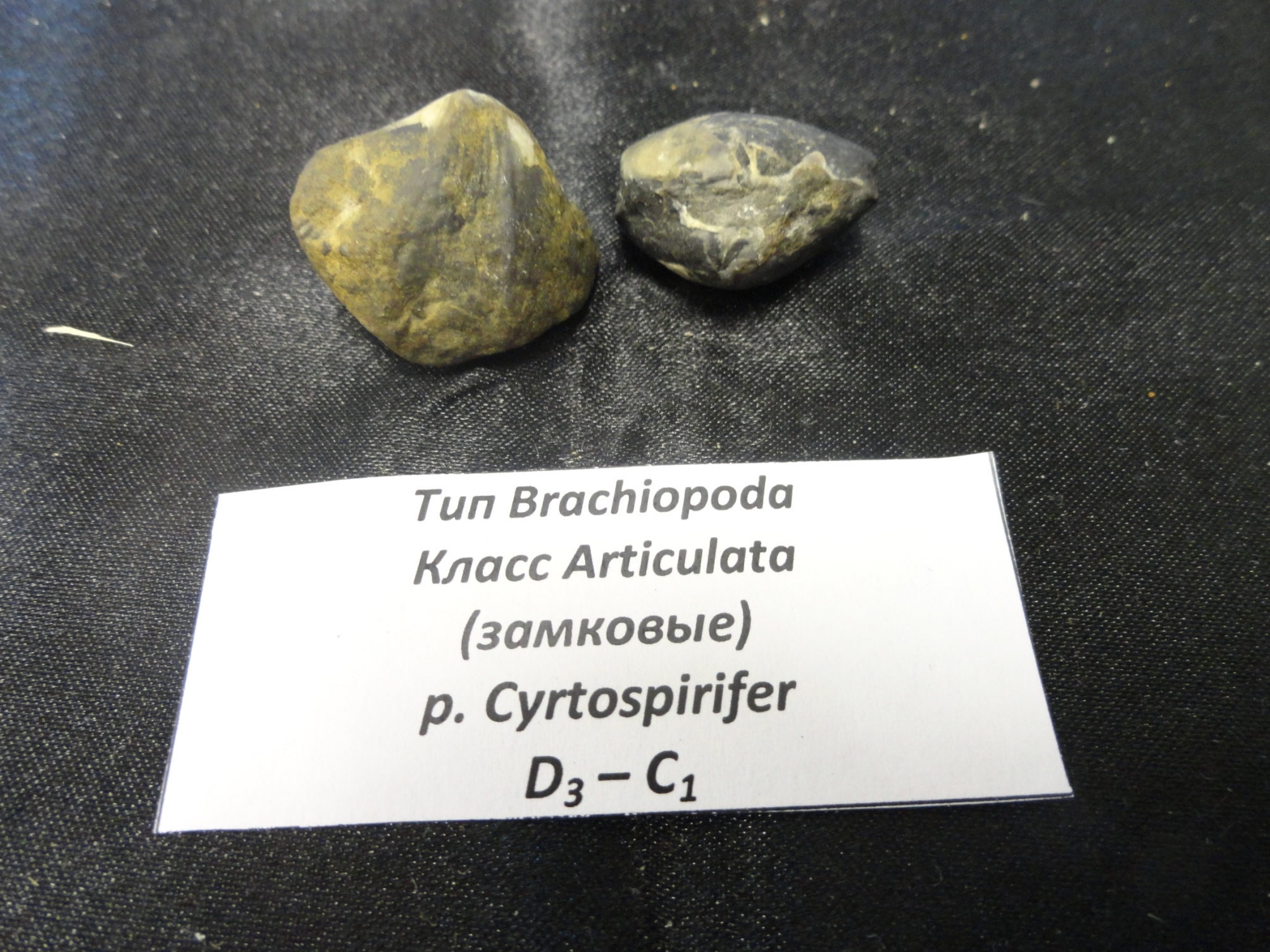 p. Strophalosia
C3 - P
p. Cyrtospirifer
D3 – C1
Тип Brachiopoda
Класс Articulata (замковые)
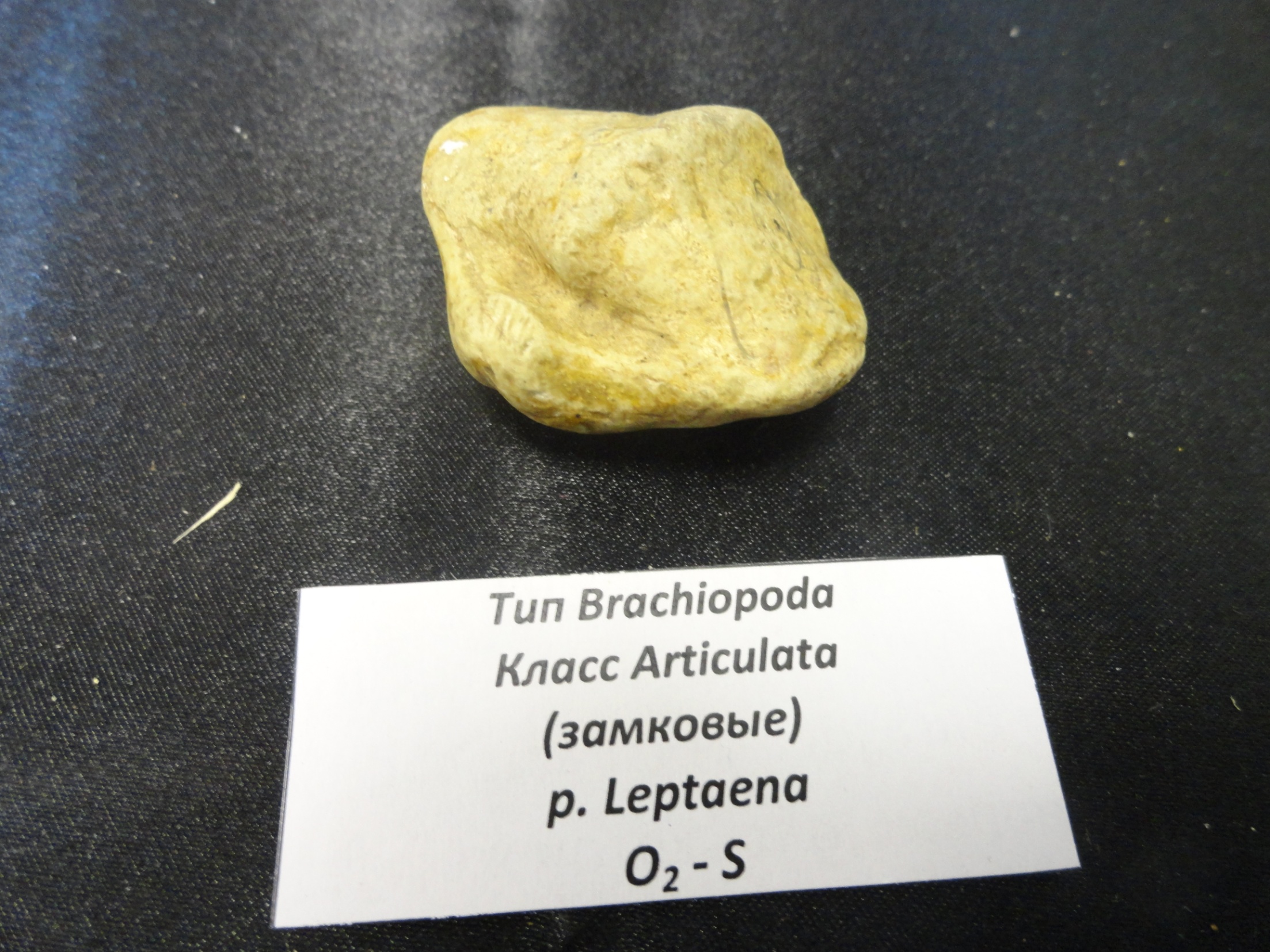 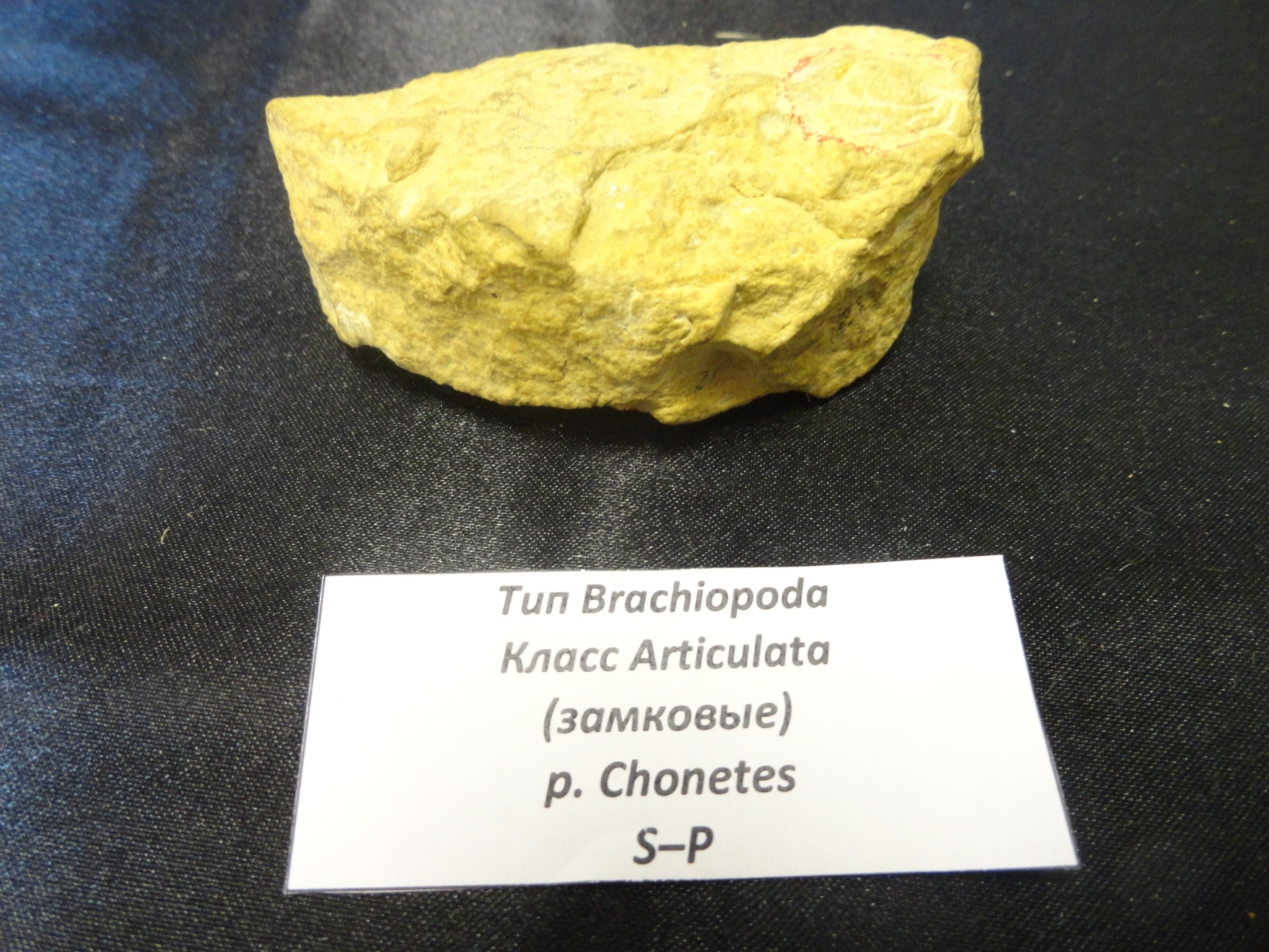 p. Chonetes
S – P
p. Leptaena
O2 - S
Тип Brachiopoda
Класс Articulata (замковые)
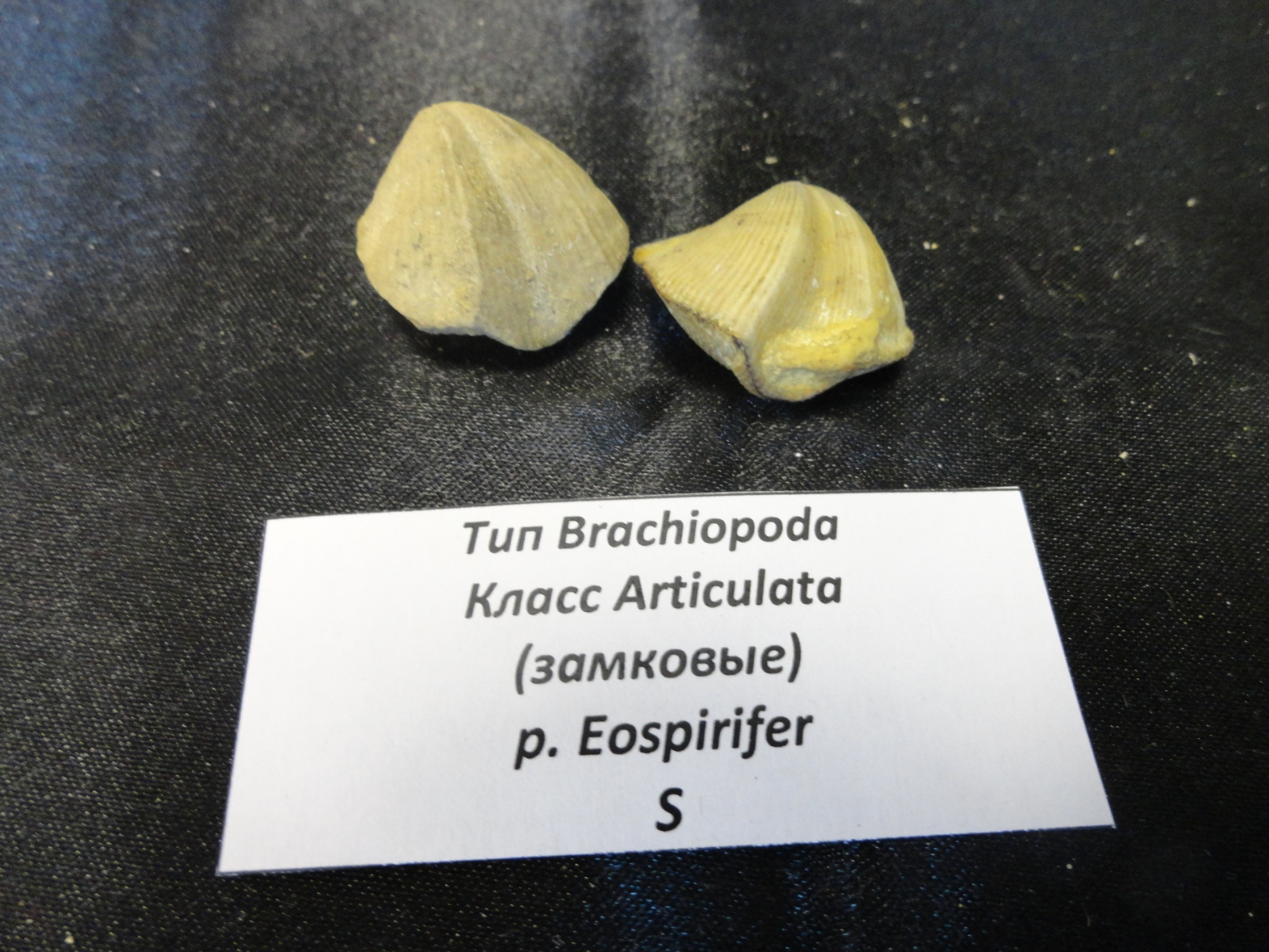 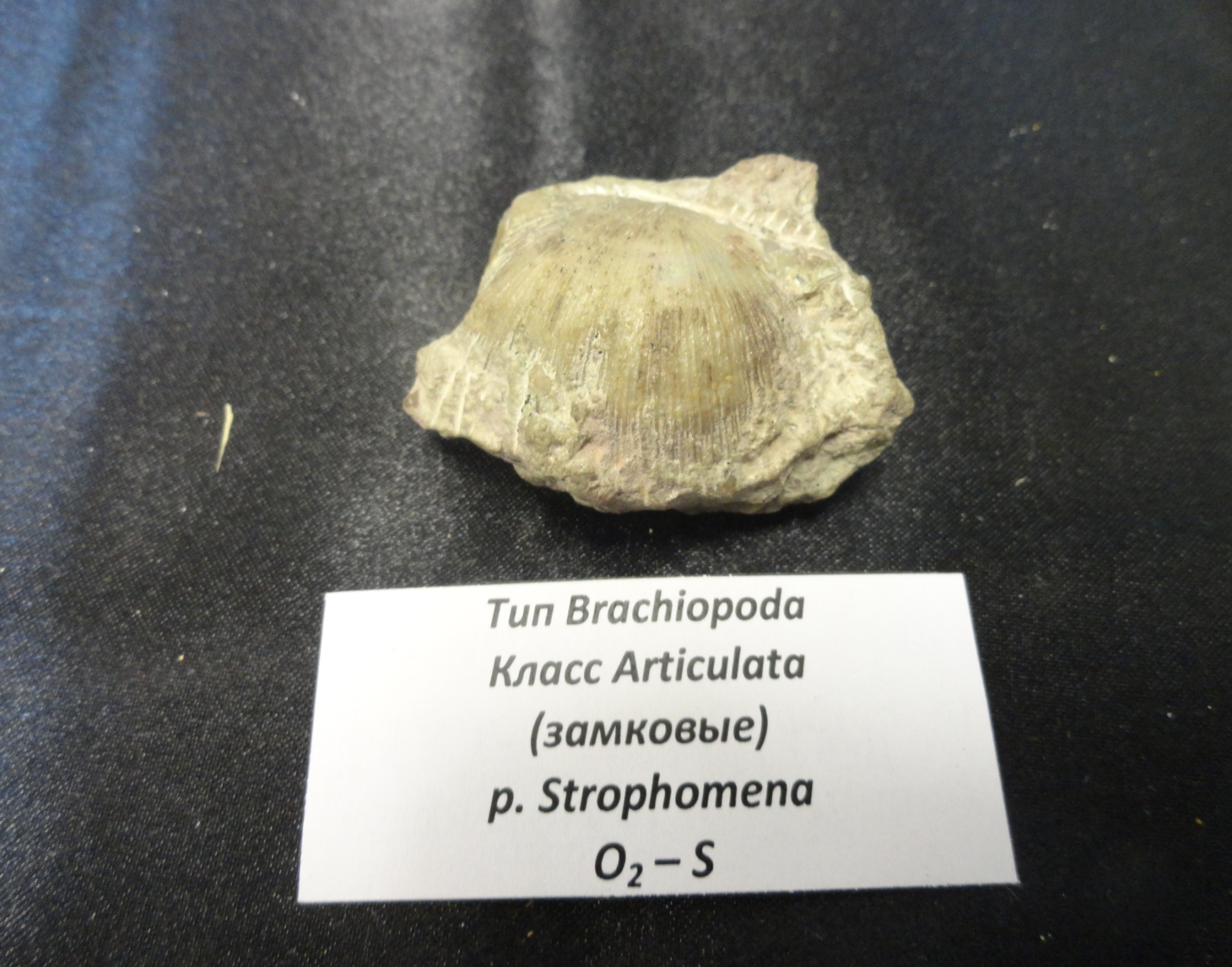 p. Eospirifer
S
p. Strophomena
O2 – S